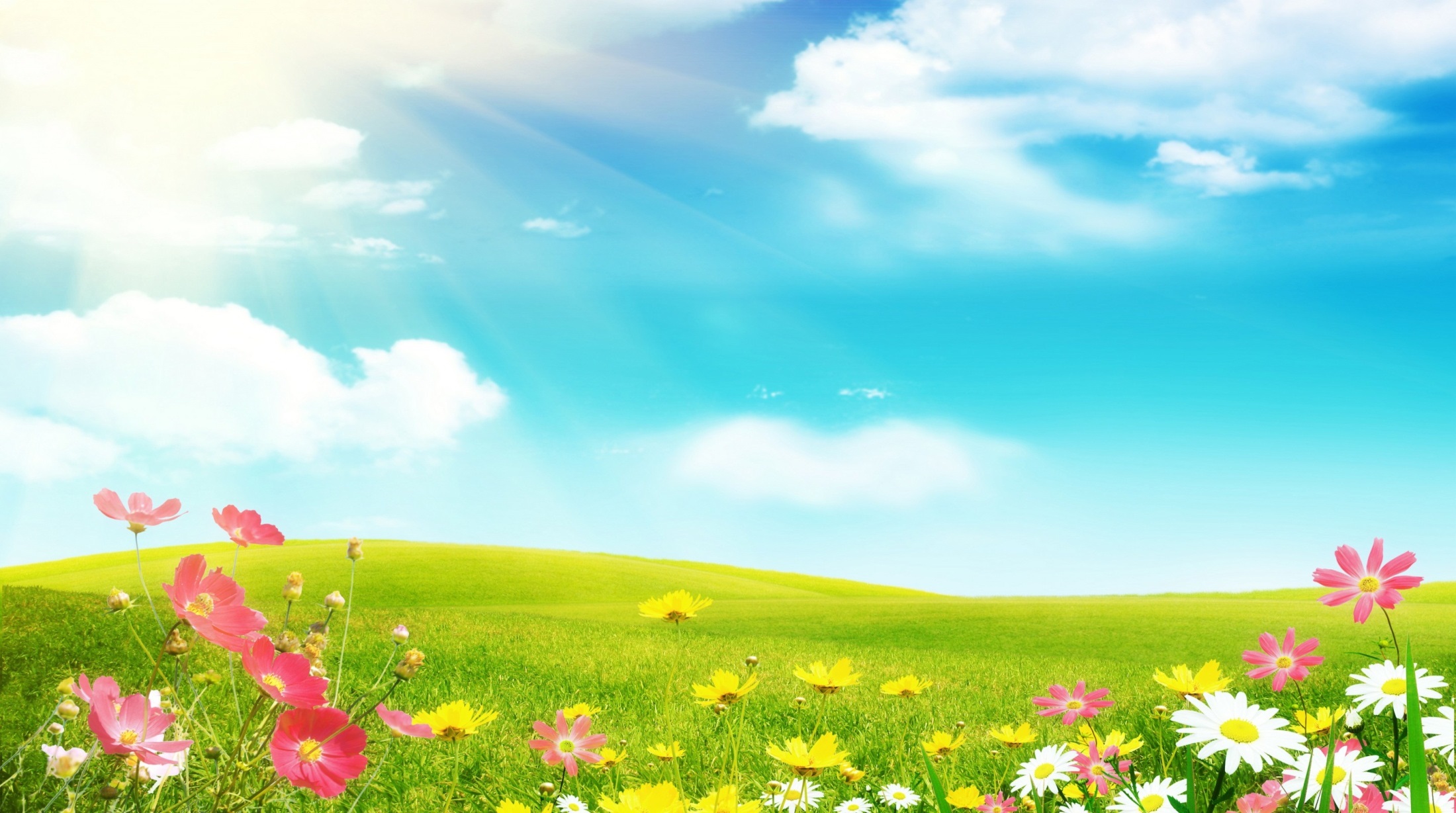 TRƯỜNG TIỂU HỌC QUANG PHỤC
NHIỆT LIỆT CHÀO MỪNG QUÝ THẦY CÔ VỀ DỰ GIỜ
GIÁO VIÊN GIỎI CẤP TRƯỜNG
MÔN TIẾNG VIỆT LỚP 2
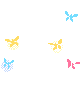 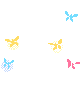 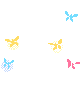 Giáo viên: Phạm Thị Huệ
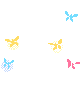 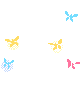 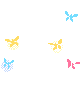 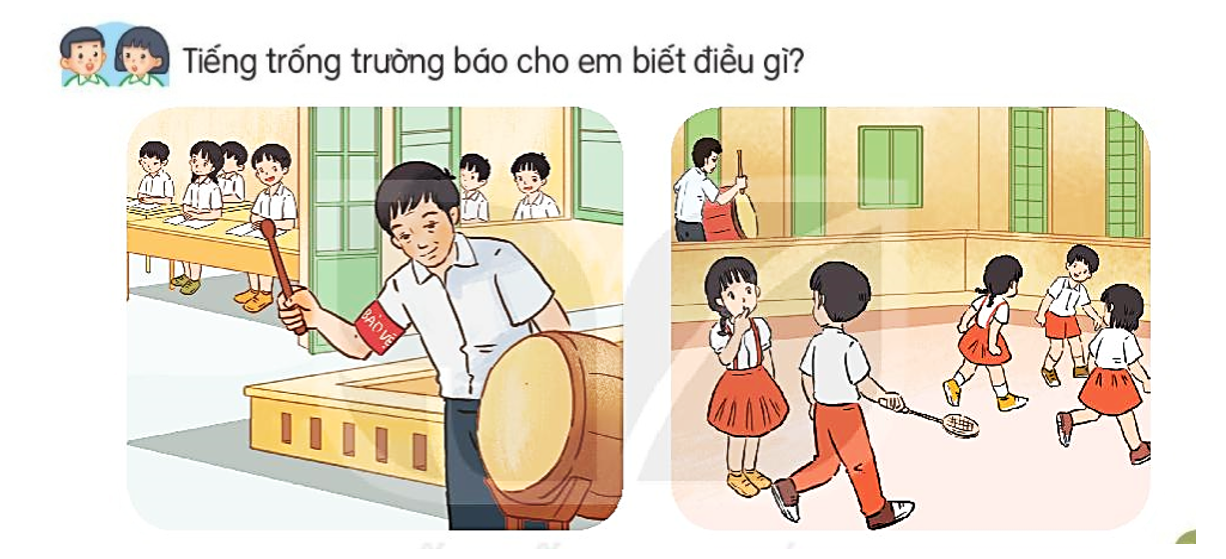 Em nghe thấy tiếng trống trường vào những thời điểm nào?
CÁI TRỐNG TRƯỜNG EM
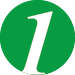 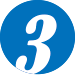 Cái trống trường em 
Mùa hè cũng nghỉ
Suốt ba tháng liền
Trống nằm ngẫm nghĩ.
Cái trống lặng im
Nghiêng đầu trên giá
Chắc thấy chúng em
Nó mừng vui quá!
4
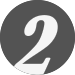 Buồn không hả trống
Trong những ngày hè
Bọn mình đi vắng
Chỉ còn tiếng ve?
Kìa trống đang gọi
Tùng! Tùng! Tùng! Tùng!
Vào năm học mới 
Giọng vang tưng bừng.
                       (Thanh Hào)
CÁI TRỐNG TRƯỜNG EM
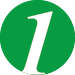 Cái trống trường em 
Mùa hè cũng nghỉ
Suốt ba tháng liền
Trống nằm ngẫm nghĩ.
Cái trống lặng im
Nghiêng đầu trên giá
Chắc thấy chúng em
Nó mừng vui quá!
Buồn không hả trống
Trong những ngày hè
Bọn mình đi vắng
Chỉ còn tiếng ve?
Kìa trống đang gọi
Tùng! Tùng! Tùng! Tùng!
Vào năm học mới 
Giọng vang tưng bừng.
                       (Thanh Hào)
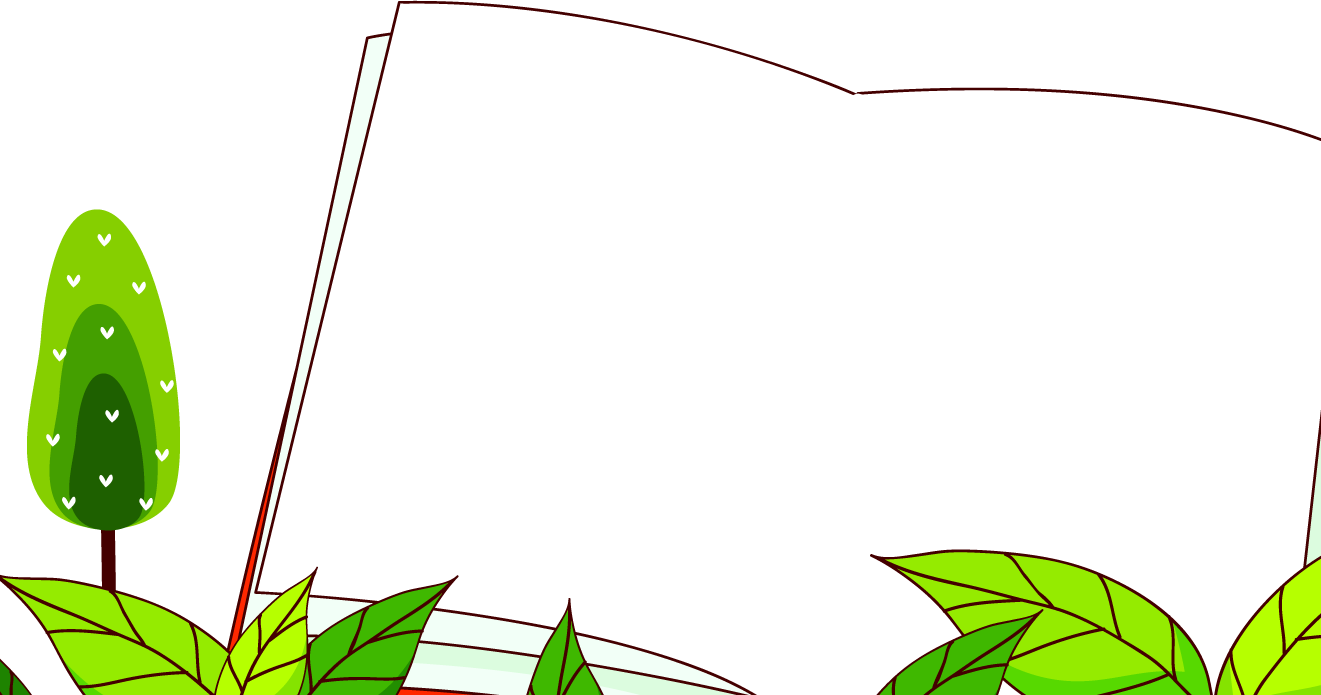 Cái trống trường em 
Mùa hè cũng nghỉ
Suốt ba tháng liền
Trống nằm ngẫm nghĩ.
CÁI TRỐNG TRƯỜNG EM
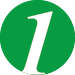 Cái trống trường em 
Mùa hè cũng nghỉ
Suốt ba tháng liền
Trống nằm ngẫm nghĩ.
Cái trống lặng im
Nghiêng đầu trên giá
Chắc thấy chúng em
Nó mừng vui quá!
Buồn không hả trống
Trong những ngày hè
Bọn mình đi vắng
Chỉ còn tiếng ve?
Kìa trống đang gọi
Tùng! Tùng! Tùng! Tùng!
Vào năm học mới 
Giọng vang tưng bừng.
                       (Thanh Hào)
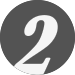 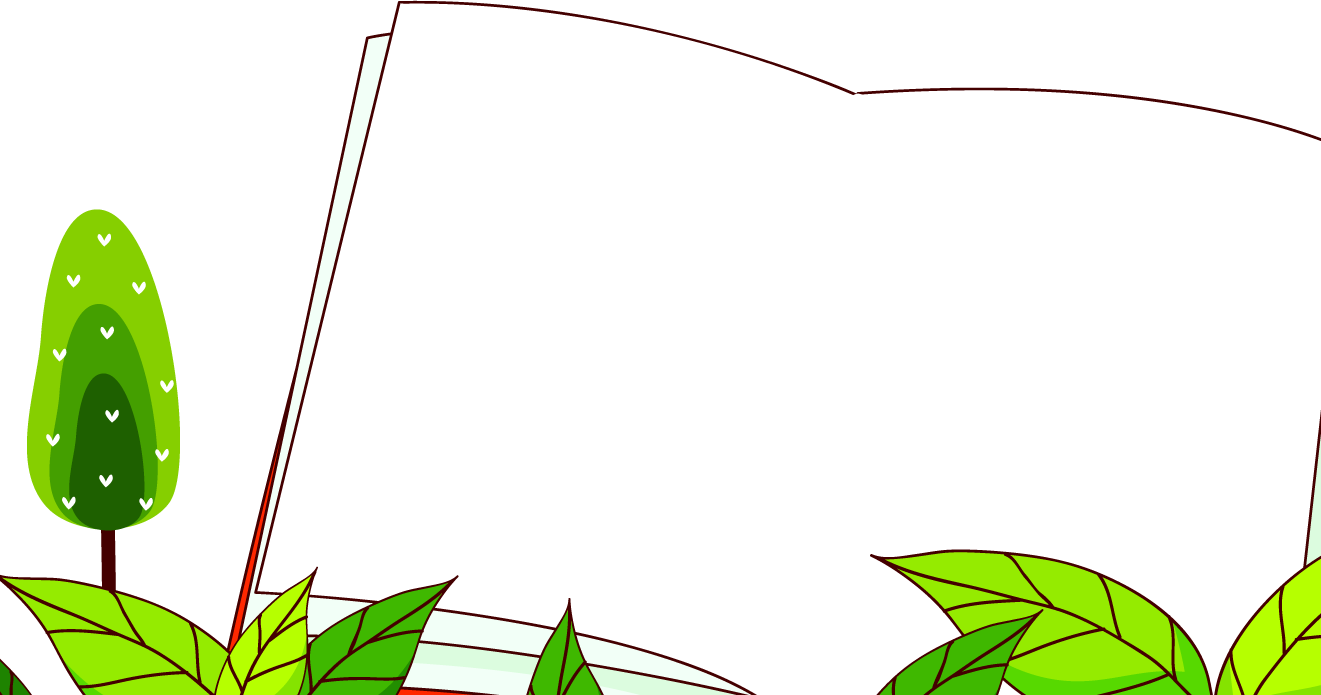 Buồn không hả trống
Trong những ngày hè
Bọn mình đi vắng
Chỉ còn tiếng ve?
CÁI TRỐNG TRƯỜNG EM
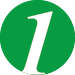 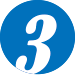 Cái trống trường em 
Mùa hè cũng nghỉ
Suốt ba tháng liền
Trống nằm ngẫm nghĩ.
Cái trống lặng im
Nghiêng đầu trên giá
Chắc thấy chúng em
Nó mừng vui quá!
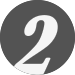 Buồn không hả trống
Trong những ngày hè
Bọn mình đi vắng
Chỉ còn tiếng ve?
Kìa trống đang gọi
Tùng! Tùng! Tùng! Tùng!
Vào năm học mới 
Giọng vang tưng bừng.
                       (Thanh Hào)
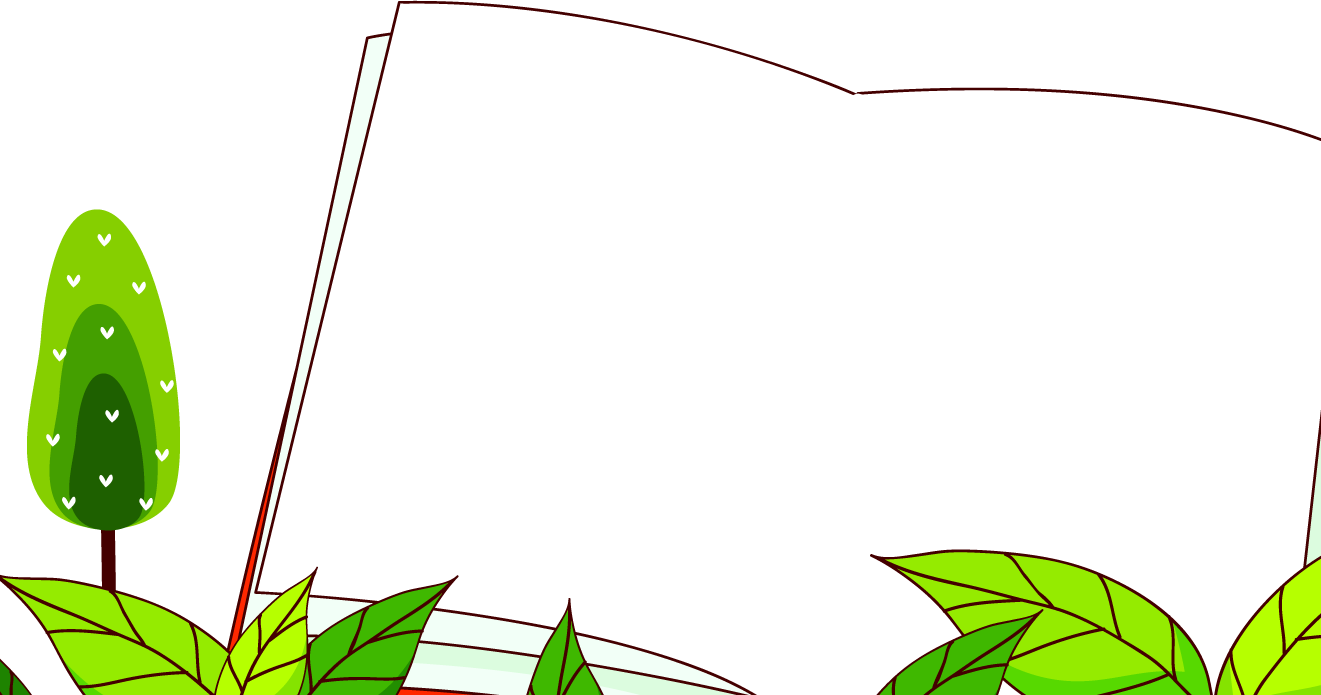 Cái trống lặng im
Nghiêng đầu trên giá
Chắc thấy chúng em
Nó mừng vui quá!
CÁI TRỐNG TRƯỜNG EM
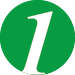 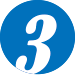 Cái trống trường em 
Mùa hè cũng nghỉ
Suốt ba tháng liền
Trống nằm ngẫm nghĩ.
Cái trống lặng im
Nghiêng đầu trên giá
Chắc thấy chúng em
Nó mừng vui quá!
4
Buồn không hả trống
Trong những ngày hè
Bọn mình đi vắng
Chỉ còn tiếng ve?
Kìa trống đang gọi
Tùng! Tùng! Tùng! Tùng!
Vào năm học mới 
Giọng vang tưng bừng.
                       (Thanh Hào)
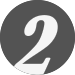 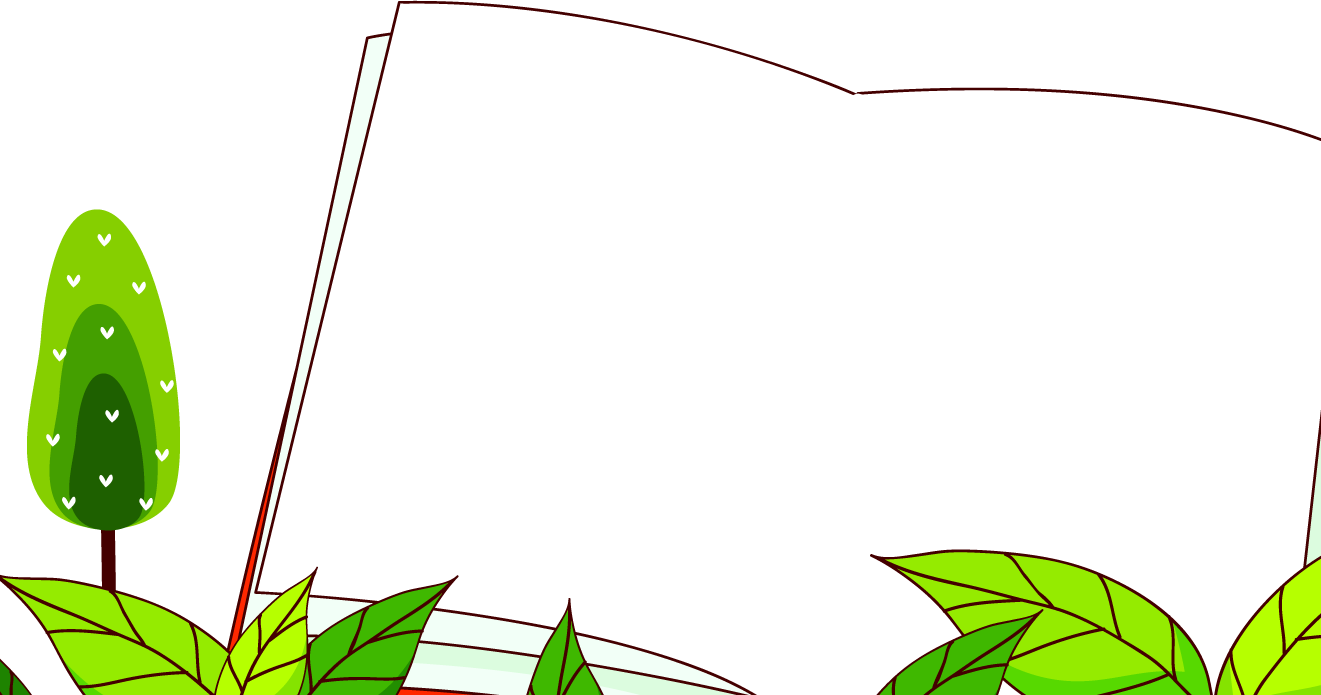 Kìa trống đang gọi
Tùng! Tùng! Tùng! Tùng!
Vào năm học mới 
Giọng vang tưng bừng.
Ngẫm nghĩ: nghĩ đi nghĩ lại kĩ càng
Ngẫm nghĩ: nghĩ đi nghĩ lại kĩ càng
giá: đồ dùng để treo hay gác, đỡ vật dụng
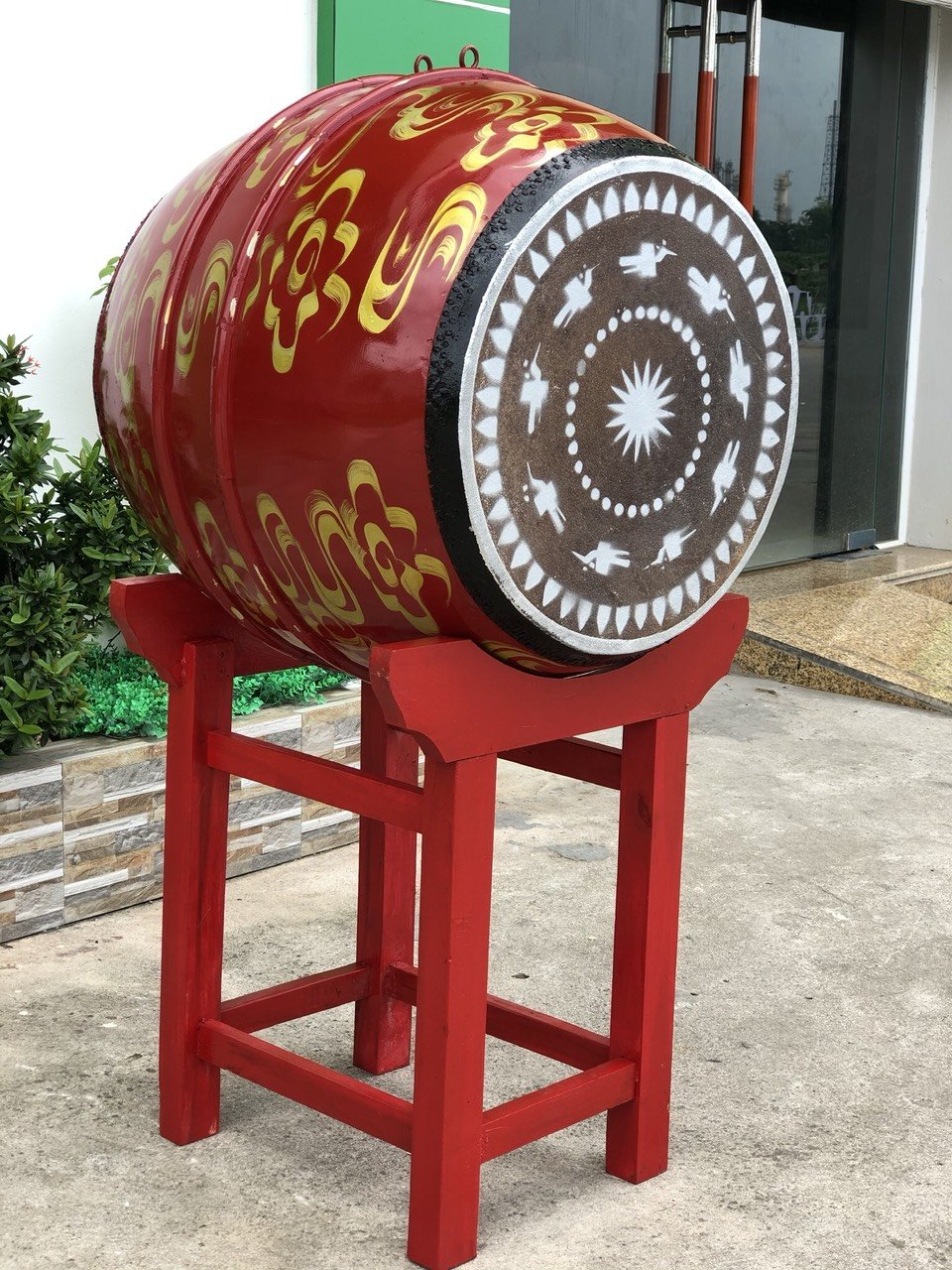 Ngẫm nghĩ: nghĩ đi nghĩ lại kĩ càng
giá: đồ dùng để treo hay gác, đỡ vật gì
Tưng bừng: quang cảnh, không khí nhộn nhịp, vui vẻ
Đọc nối tiếp trong nhóm
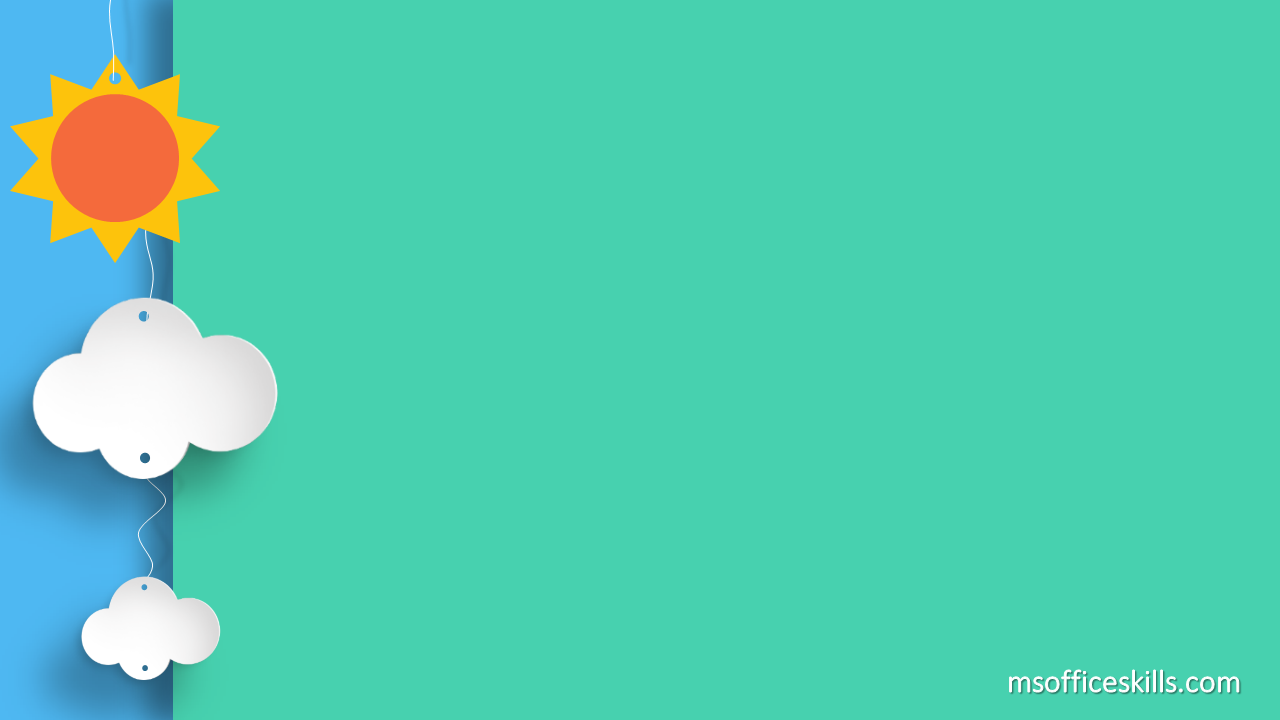 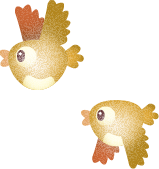 CỦNG CỐ
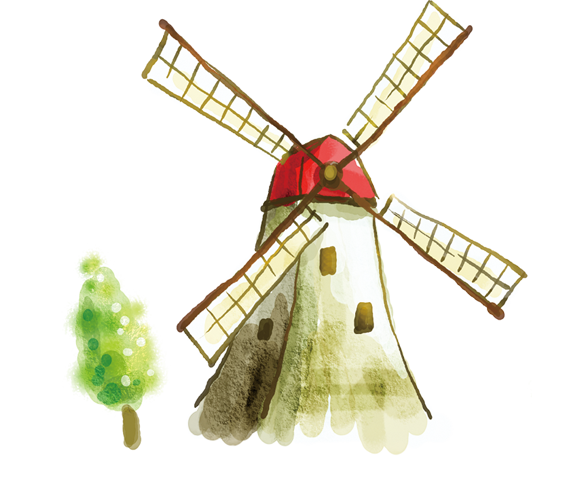 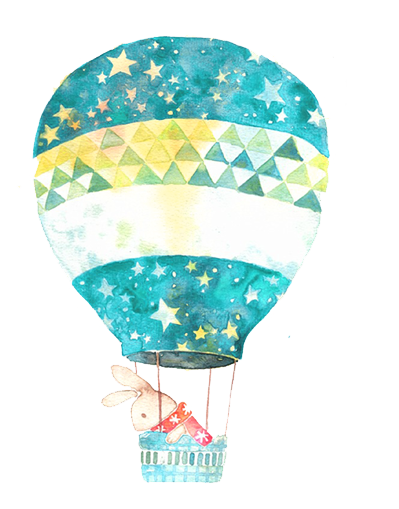